Calleguas Regional Salinity Management Project
Susan Mulligan, General Manager
Calleguas Municipal Water District
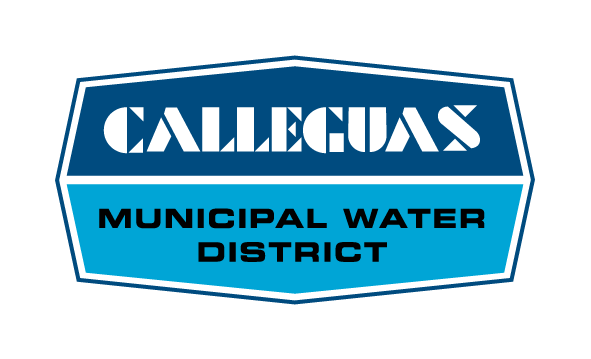 Calleguas Service Area
Salt Build-Up
Naturally occurring salts
Ventura County 
Groundwater Salinity
Total Dissolved Solids (TDS)
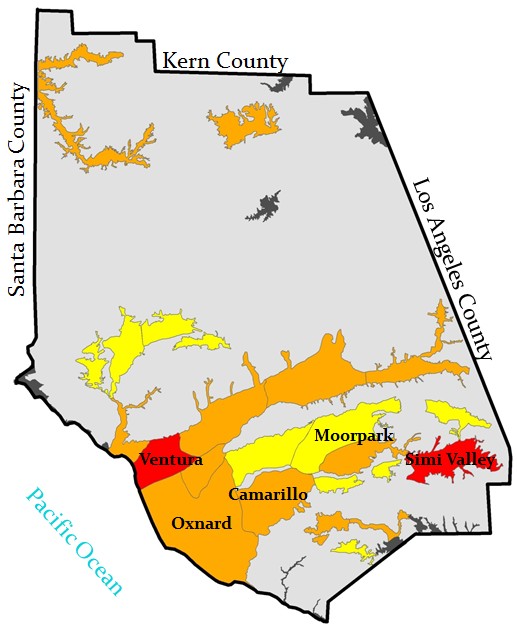 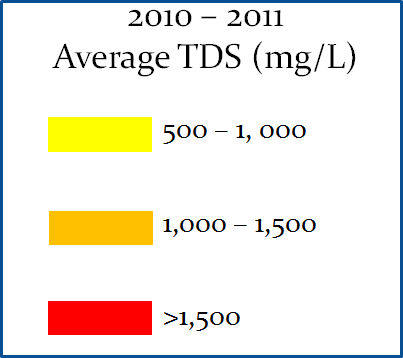 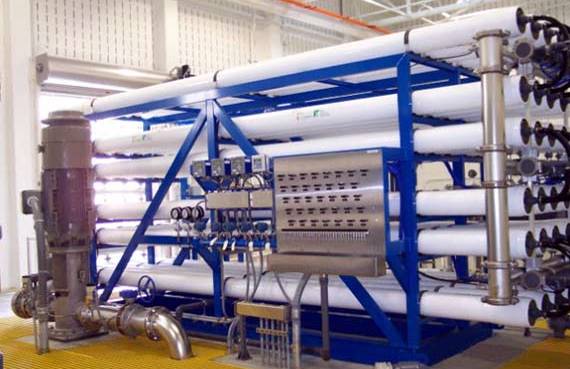 Groundwater Desalter
By providing a means of transporting salty water to the ocean, the Salinity Management Pipeline
Increases water reliability
  Reduces salinity in the watershed
  Lowers greenhouse gas emissions
  Facilitates stormwater capture
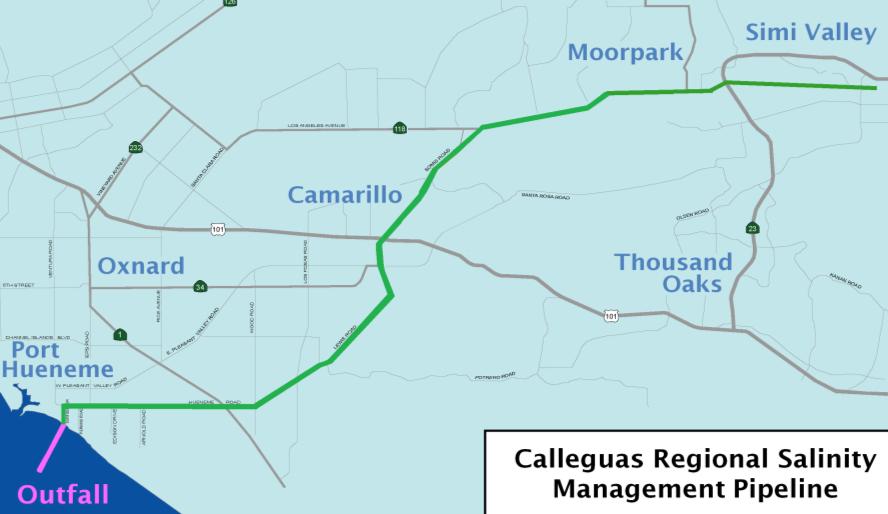 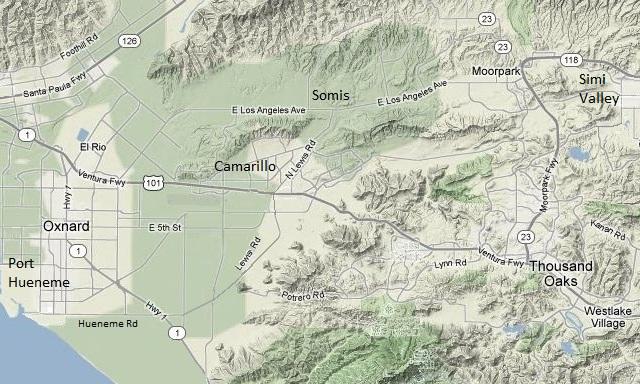 Project Cost:                  $207M

State Grant Funding:
 - Prop 13		          $2.3M
 - Prop 40		          $5.0M
 - Prop 50		          $8.9M
 - Prop 84		          $3.8M
Total		         $20M
In Design & Planning
Complete
Salinity Management Pipeline 
Construction
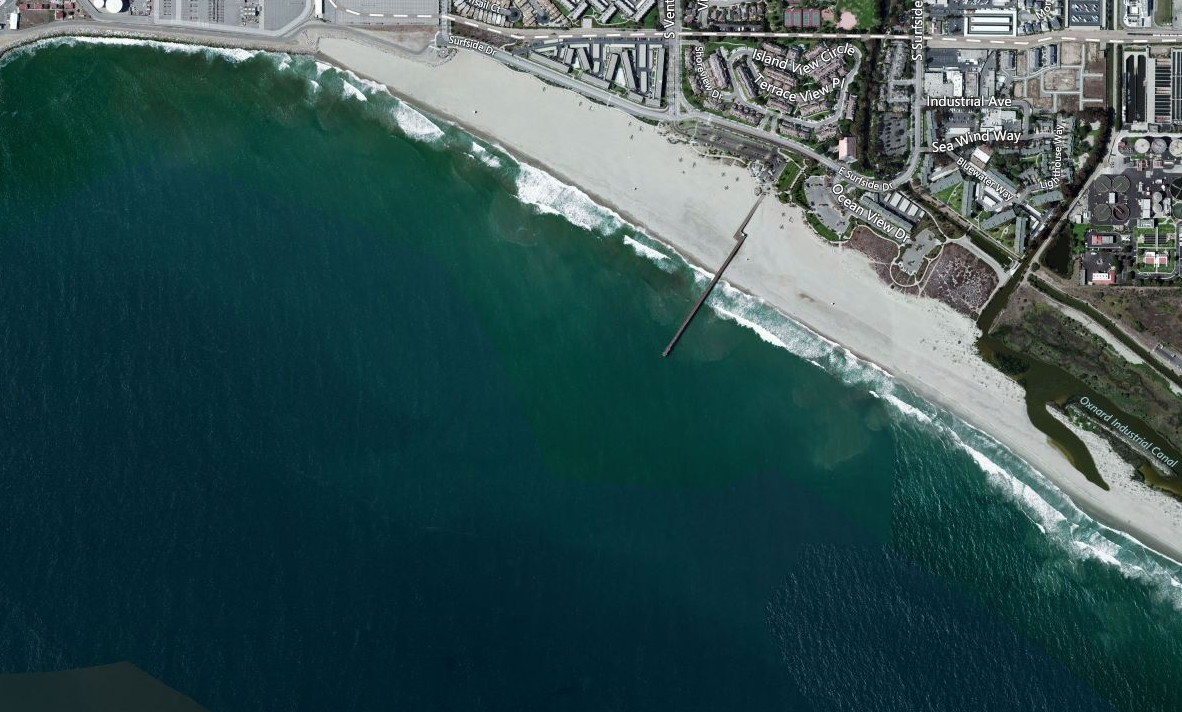 City of Port Hueneme
Hueneme Outfall
~5,000’ long
30” diameter
Hueneme Outfall
Pipe on the sea floor for an additional 2,300 feet from shore (past surf zone)
Beach
Diffuser on the sea floor for an additional 400 feet from shore
Pipe up to 50 feet below the sea bed for about 2,300 feet from shore
Horizontal directional drilling
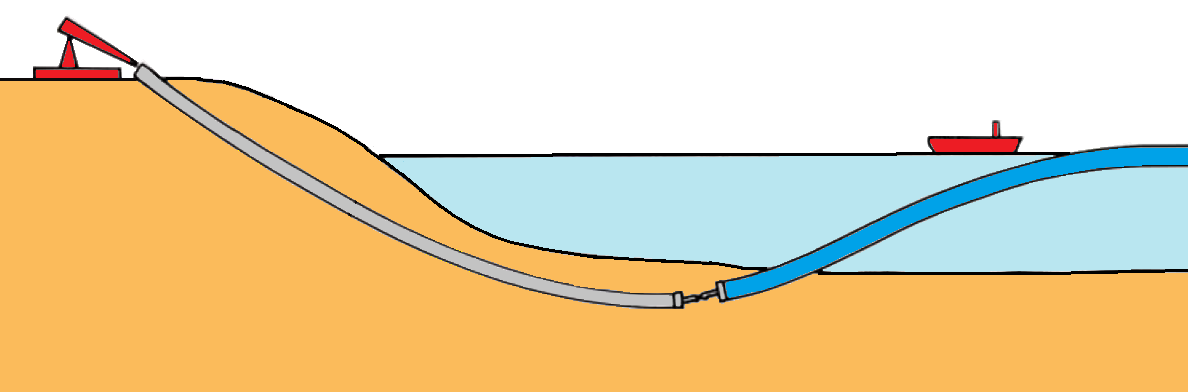 Barge
Drill rig
Pipe
String of steel rods
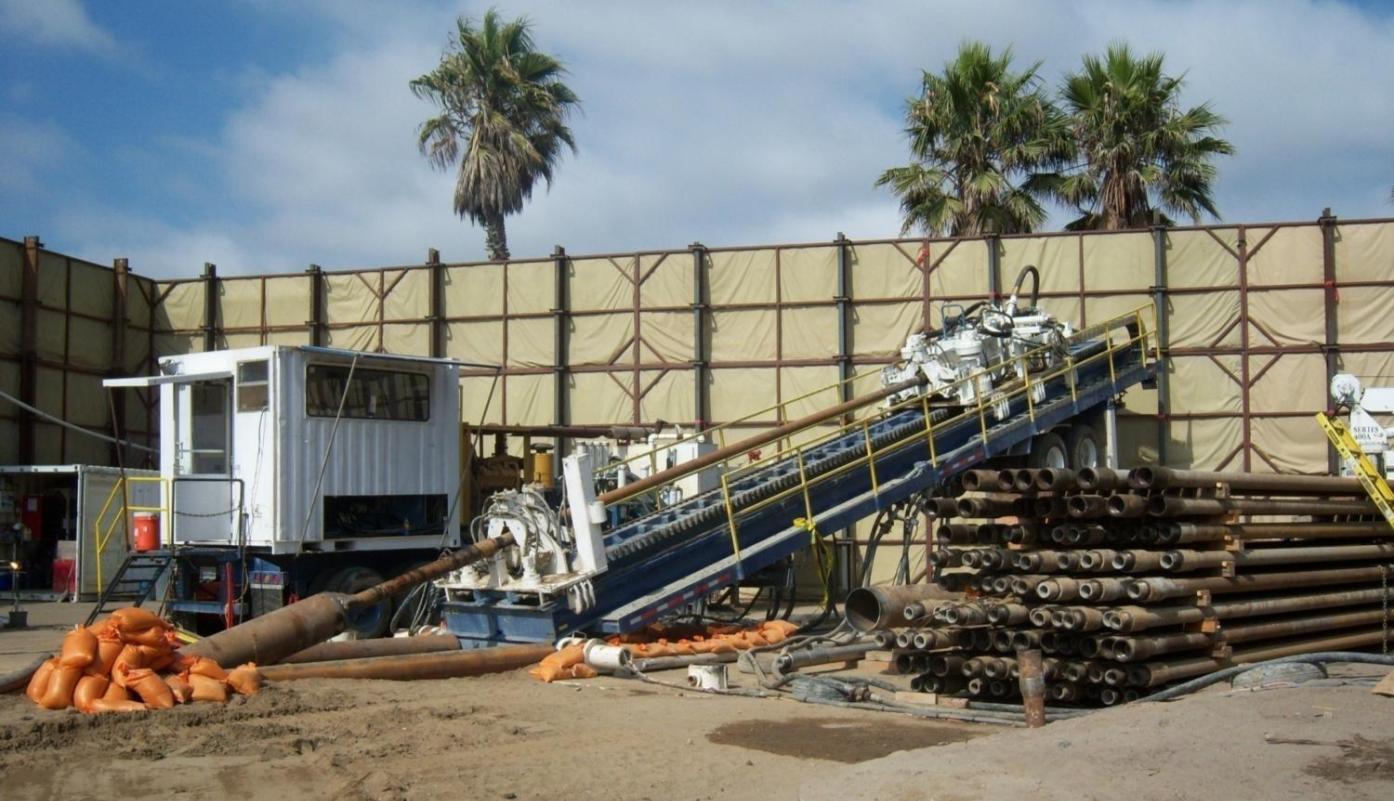 Drill rig for installation of the outfall
Tugboat and barge
Pipe Stringing Area at 
Point Mugu Naval Air Weapons Center
Pulling pipe string across beach at Pt. Mugu
Floating pipe string over to Hueneme Beach
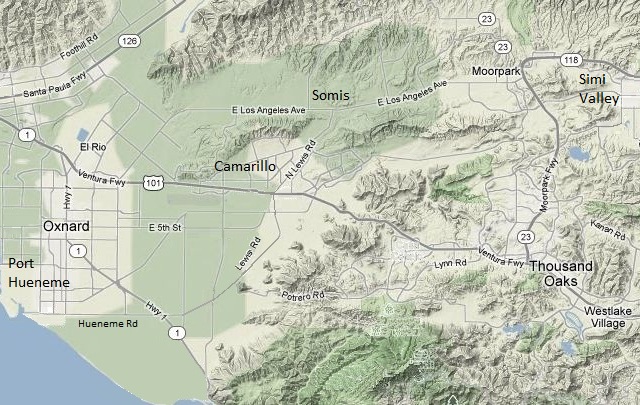 Simi Valley
Desalter
Moorpark 
Desalter
Las Posas
Ag Desalter(s)
Hill Canyon 
Desalter
North Pleasant 
Valley Desalter
Santa Rosa
Ag Desalter(s)
Oxnard Plain 
Ag Desalter(s)
Conejo Valley
Desalter(s)
Round Mountain
Desalter
Port Hueneme Desalter
Groundwater desalters are being planned and built
In closing… One water supplier’s perspective
Southland water agencies have clearly demonstrated their commitment to regional water solutions and sustainability.  
Metropolitan’s leadership in conservation and the development of alternative water supplies is to be commended.
Chronic lack of Delta water reliability places the health of our economy at risk… and has for decades.
A Delta fix must include new conveyance facilities truly capable of meeting the needs of California’s water users.